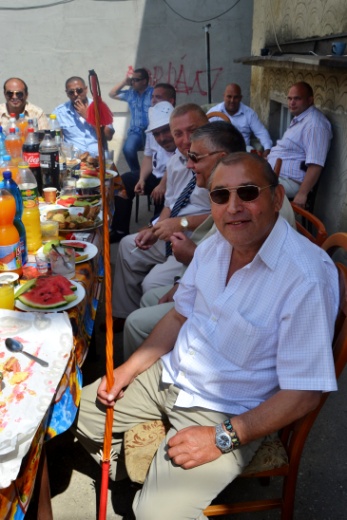 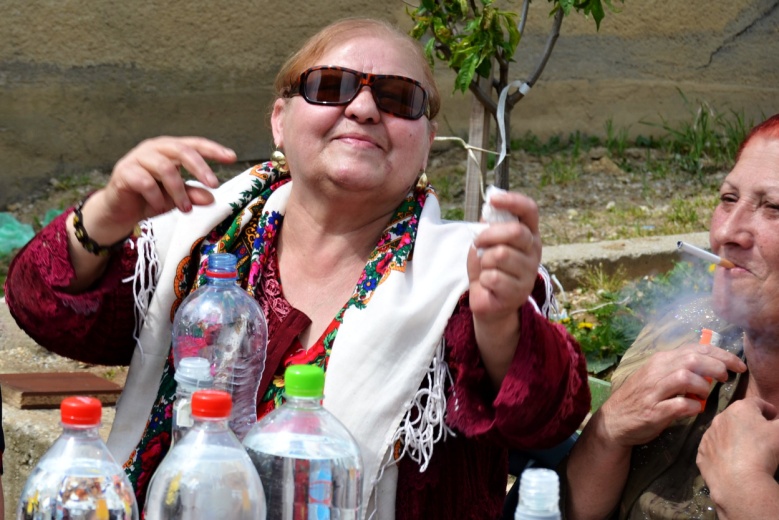 ŽIVOT OLAŠSKÝCH RÓMOV
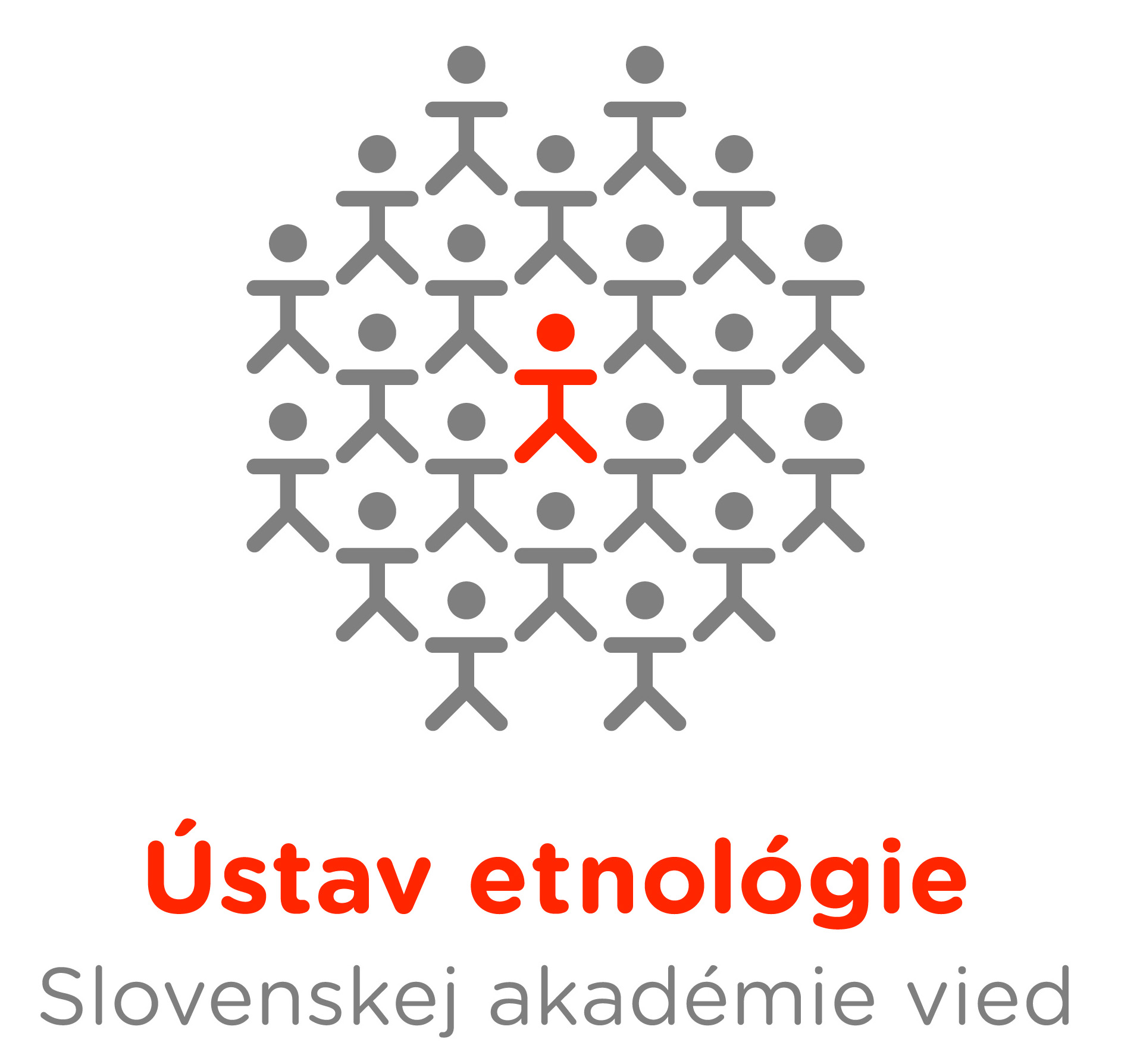 Ivana Šusterová
ivana.susterova@savba.sk
RÓMOVIA
„Difrencujúcim znakom rómskych spoločenstiev – skupín je skupinové etnické povedomie, používanie skupinového jazyka, jednotný spôsob života, rovnaký spôsob obživy, samospráva a orgány moci v skupine, rešpektovanie izolovanosti a svojráznosti iných skupín, vnútorná solidarita a vnútorné blízke priateľské vzťahy, skupinové normy a jednotné hodnotové orientácie“ 
(Marušiaková, 1985, s. 703)
DELENIE RÓMOV
Vnútorné (emic)
Vonkajšie (etic)
Odborné (etnicko-jazykové)

Rumungri (starousadlí R., dlhodobo usadení R.)
Olašskí Rómovia (valašskí R.)
Sinti (nemeckí R.)

Olašskí Rómovia sa delia na podskupiny (Lovári, Kalderaši, Drizdári, Mersari...) a tie na konkrétne rody (Ferkošti, Kurkešti...)
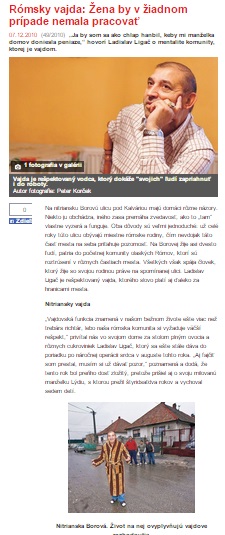 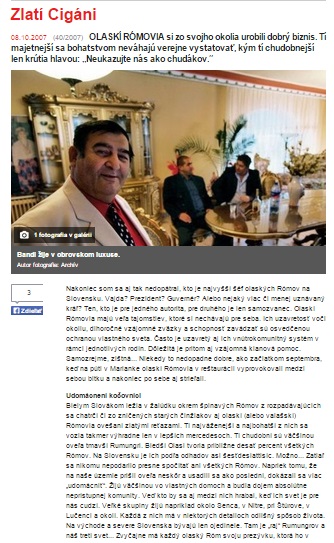 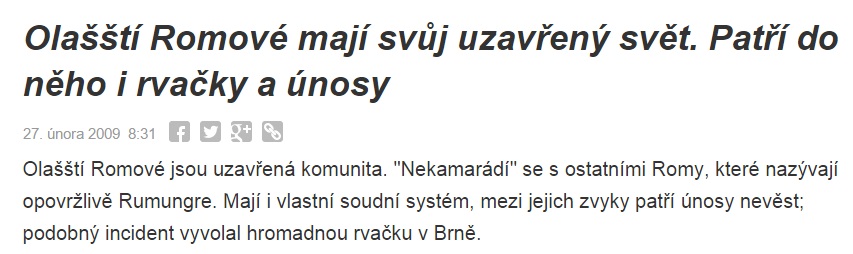 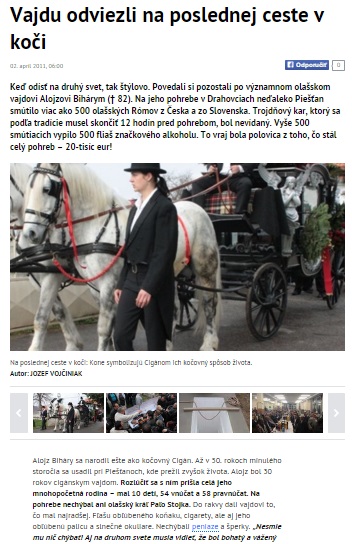 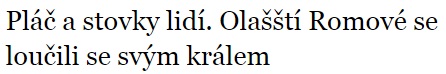 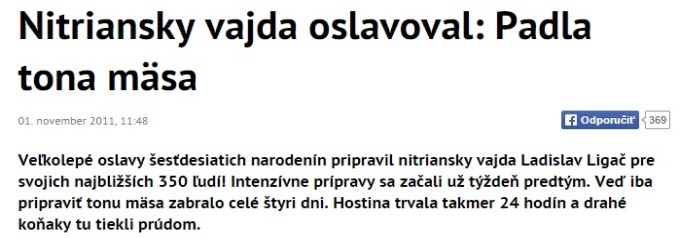 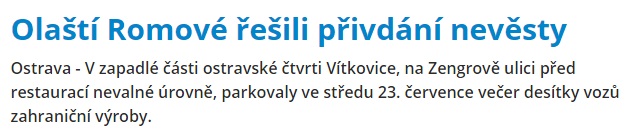 OLAŠSKÍ RÓMOVIA - HISTÓRIA
Pravlasť India          Byzancia          pod tlakom Osmanskej ríše Európa
Európa          hlavný, početný prúd na Balkánsky polostrov          vo Valašskom a Moldavskom kniežatstve v postavení nevoľníkov, otrokov viac ako 500 rokov          v pol.19.st. sociálne a ekonomické zmeny – myšlienky hnutia za zrušenie otroctva          úplné zrušenie v r. 1864          migrácia z Balkánskeho polostrova
2. polovica 19. st. príchod olašských Rómov na územie Slovenska
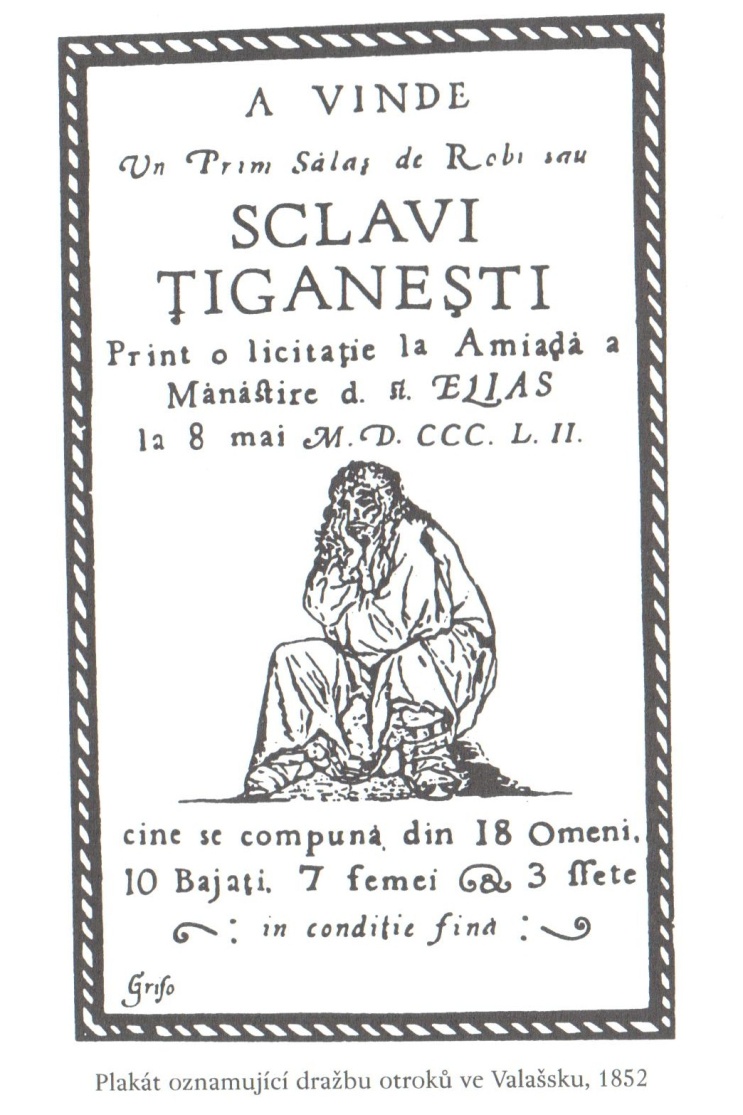 OLAŠSKÍ RÓMOVIA – HISTÓRIA
r. 1927 – perzekučný zákon č. 117 z roku 1927, ktorý obmedzil potulný spôsob života „Cigánov a tulákov žijúcich po cigánsky“, a to najmä vydaním tzv. cigánskych legitimácií
povojnový zákon č. 74 z roku 1958, z ktorého vychádzal súpis vo februári 1959 = násilná likvidácia kočovania
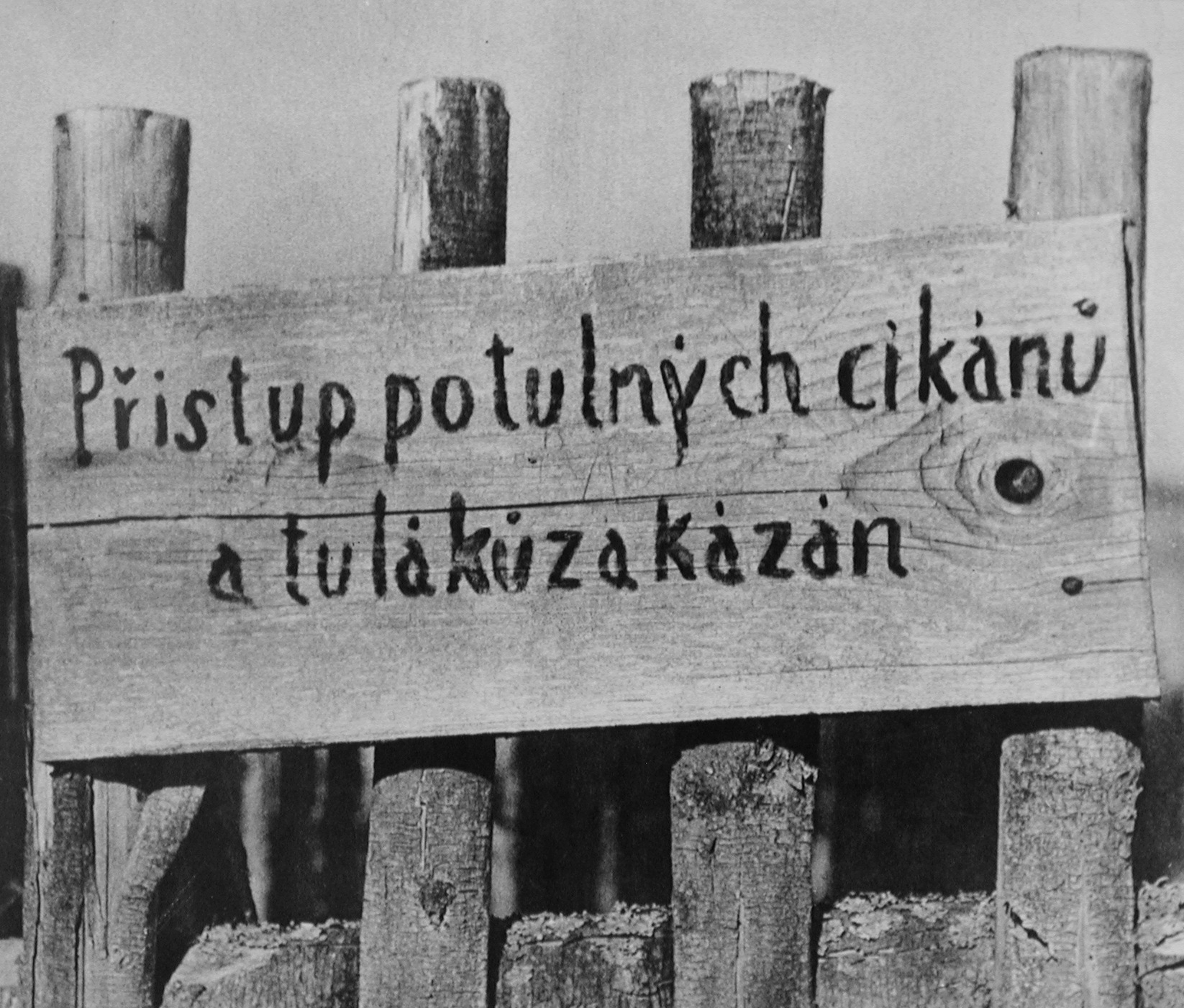 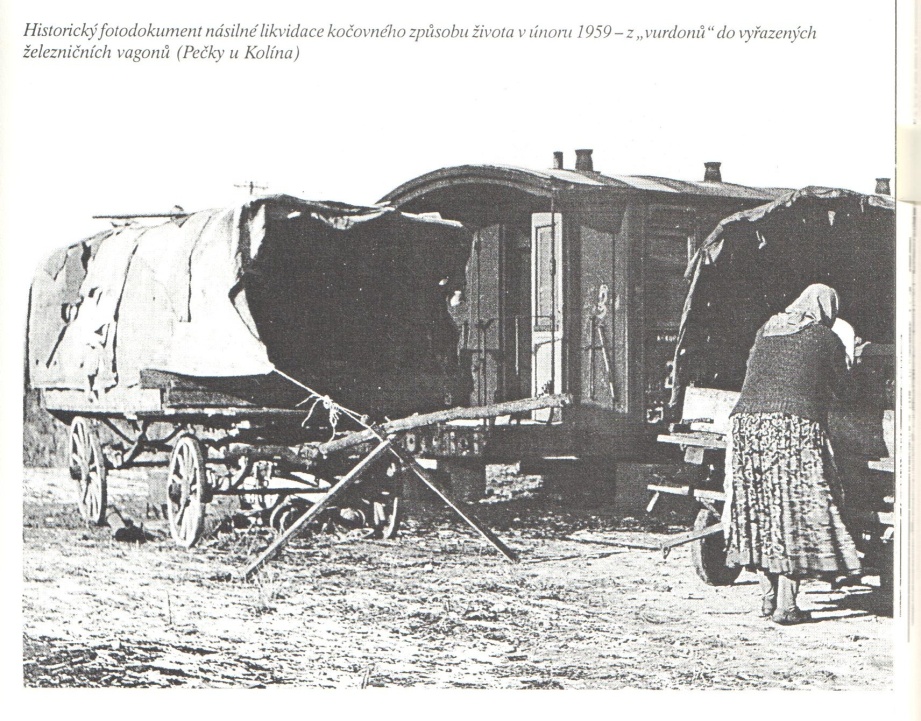 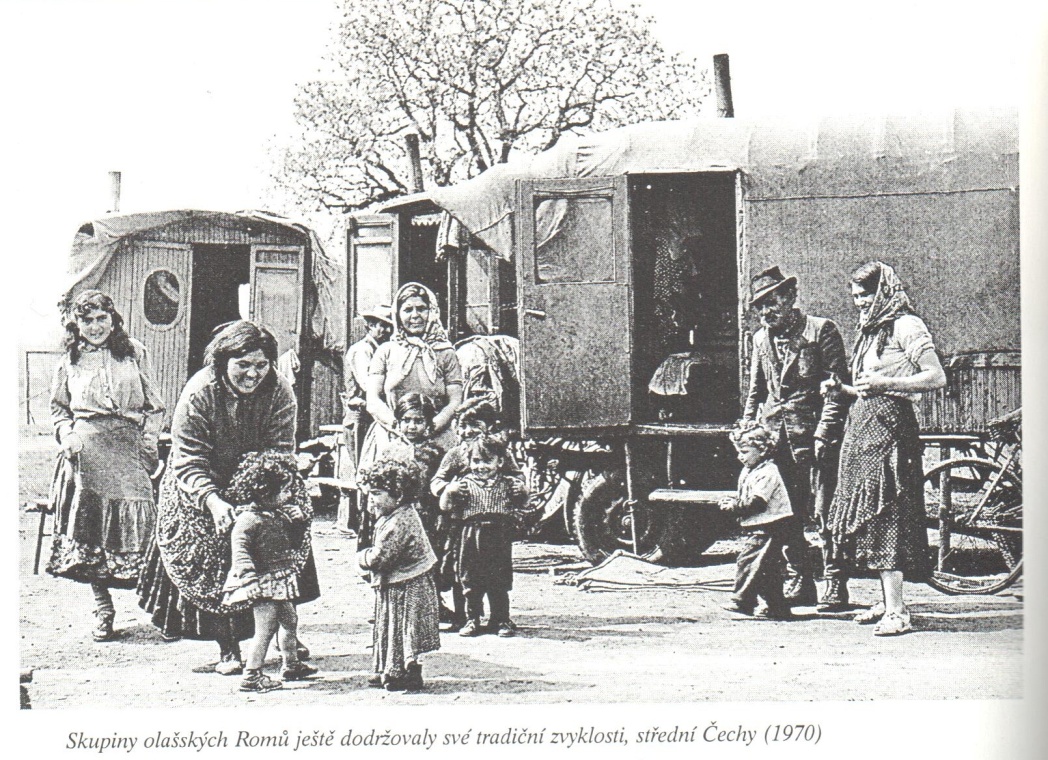 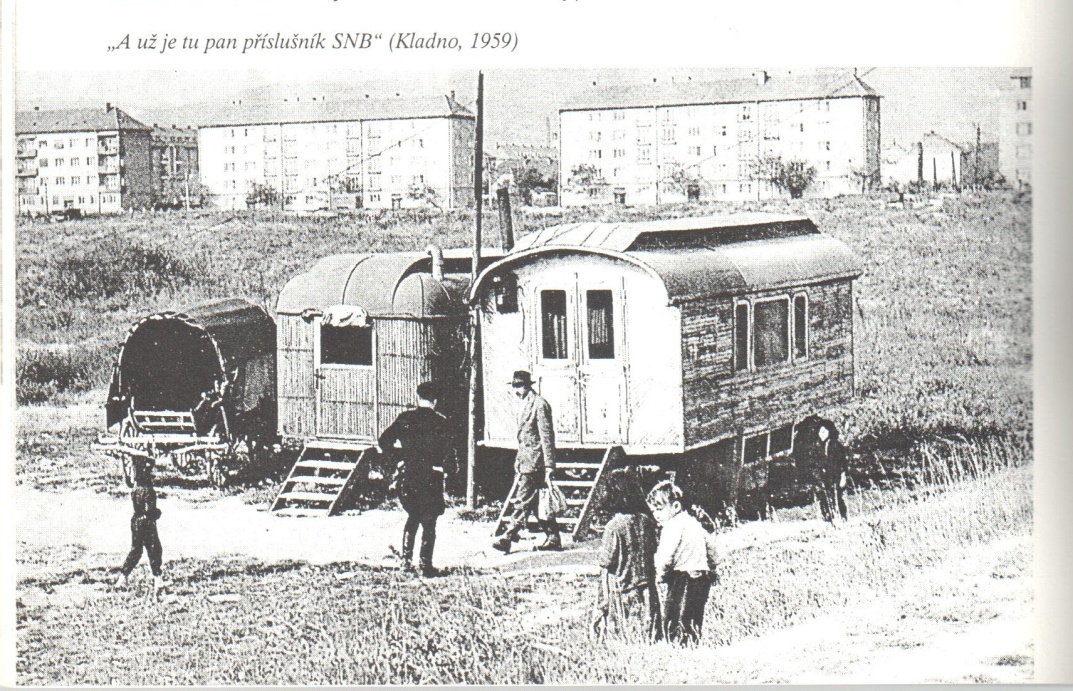 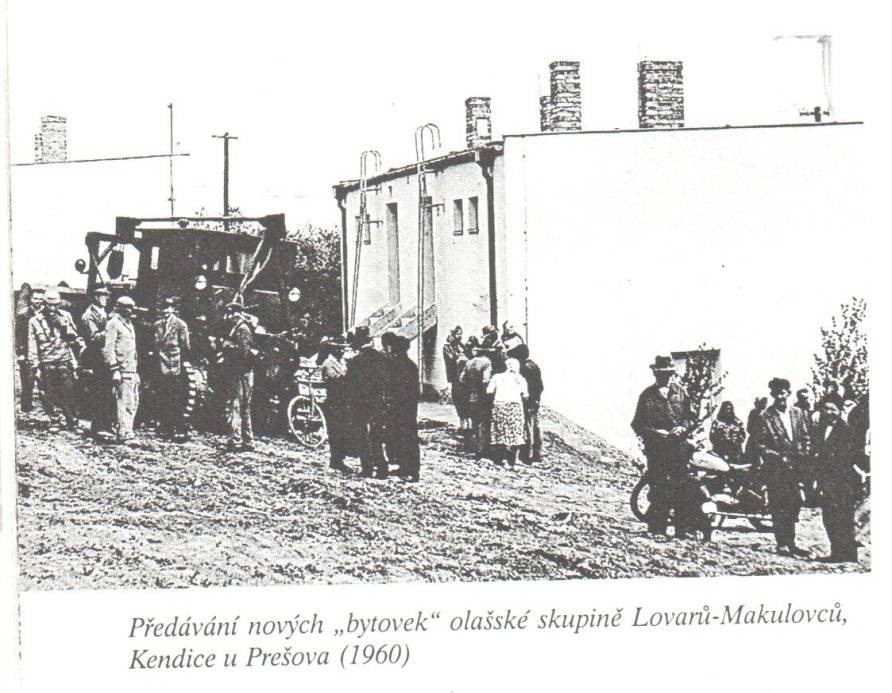 OLAŠSKÍ RÓMOVIA – SÚČASNÝ STAV V SR
celkový počet Rómov v SR: 402 810
z toho počet Rómov iných ako Rumungrov: 14 244
najviac v NR a TT kraji 
Nitra, Nové Zámky, Zlaté Moravce, Komárno, Levice, Senec, Piešťany...

NR kraj: 30 552 Rómov
z toho: 9 520 olašských
v samotnej Nitre cca 2 200 

 TT kraj: 20 935 Rómov
 z toho: 1 476 olašských
TERÉNNY VÝSKUM V NITRE (Borová ulica)
jeseň 2011 – jar 2012 (=BP)
leto 2013 – jar 2014 (=DP)
jeseň 2014 – súčasnosť (phd štúdium)

Lovári (Ló = kôň z maď.)
rod Ferkošti - Ferko (1892 – 1978)
jeho dcéra Piroš s manželom = 1.dom olašských R. na Borovej ul. – r. 1958
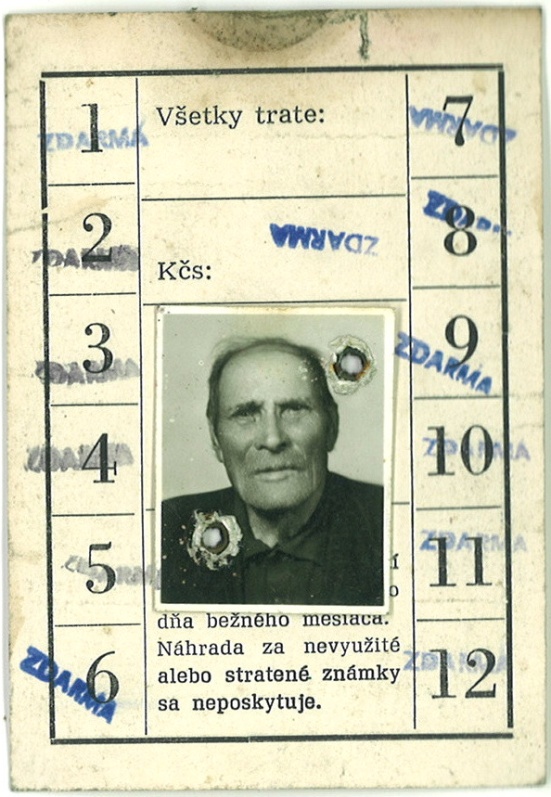 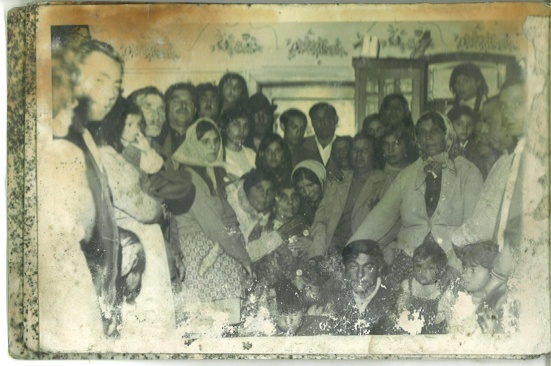 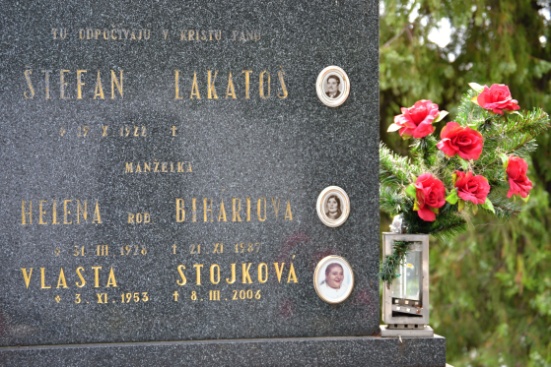 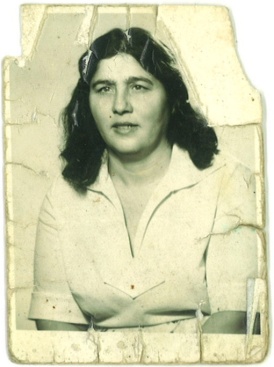 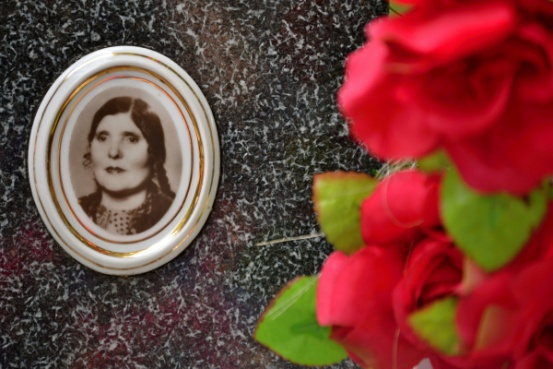 „Poviem ti na rovinu pravdu. Prvý raz, druhý raz, keď si sem prišla, my sme sa vyprávali takto o tebe v súkromí. Mladé dievča, pekné dievča, školené dievča, jako študentka. No a prvý raz, druhý raz, ja som si dával dokopy svoj názor a postupom času moje rozmýšlanie došlo, že to je rozumné dievča. Veď tá nediskriminuje, či je to Cigáň, či to neni Cigáň. No a potom si zapadla medzi nama. To je ten rozum, to je ten prístup.“
„Aj s deťmi si sa hrala, s deťmi si bola kamarátka.“
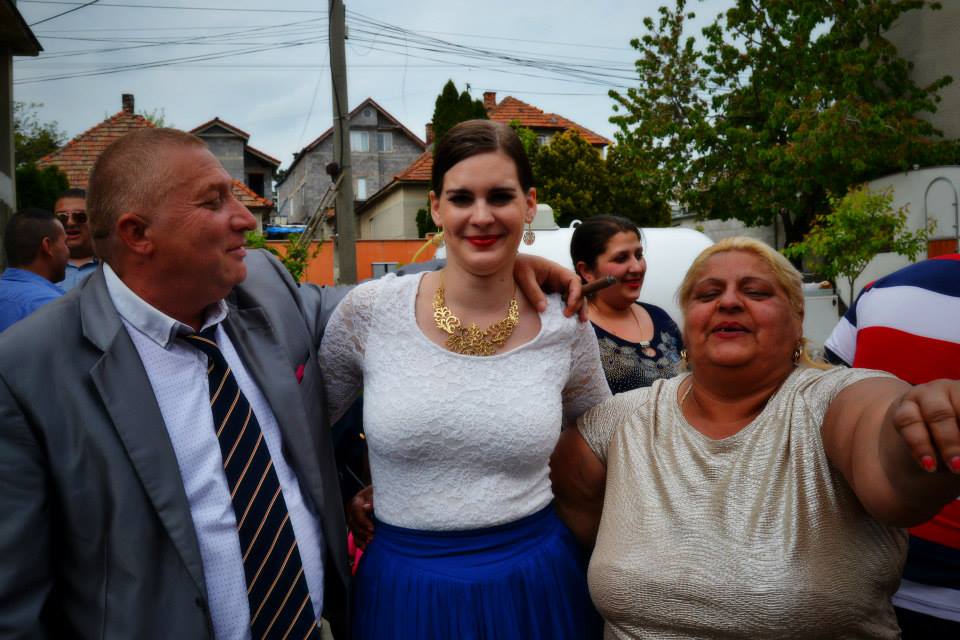 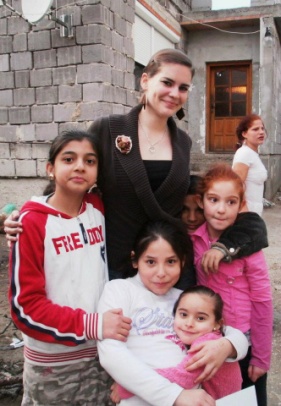 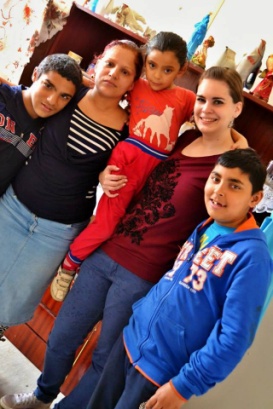 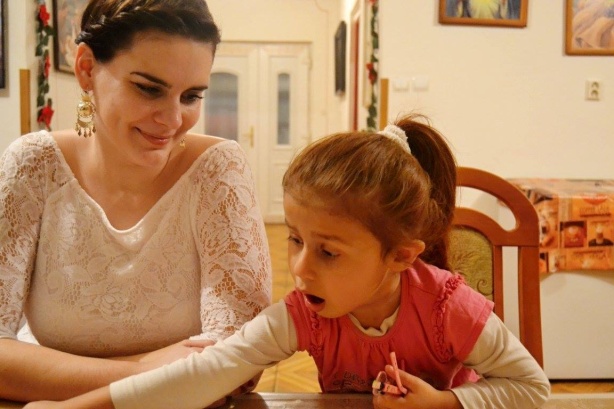 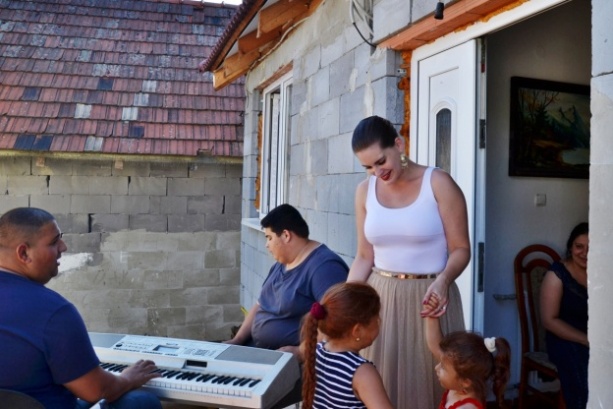 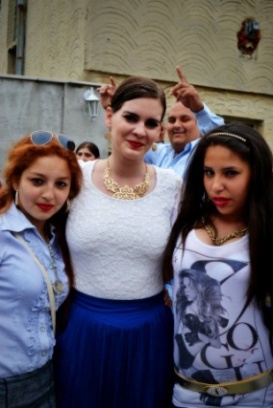 OLAŠSKÍ RÓMOVIA – JAZYK
Olašský dialekt rómčiny
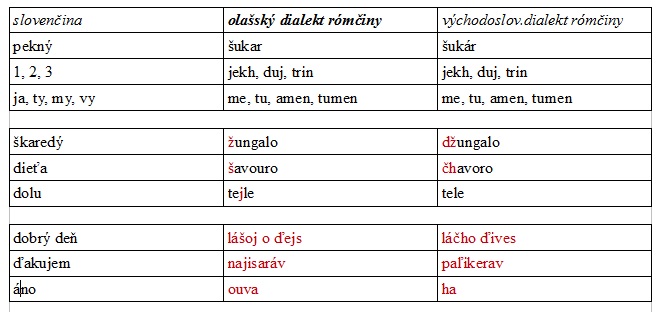 OLAŠSKÍ RÓMOVIA – MENÁ A PRIEZVISKÁ
Typické priezviská olašských Rómov:
Lakatoš, Stojka, Biháry, Kotlár, Rafael...

Rómske mená a prezývky:
Ženské: 
Boja, Čaja, Falát, Givoj, Groufa, Karolka, Luluď, Manci, Marika, Melonka, Mercedes, Momáň, Mudra, Patrin, Pinka, Pirožka, Ribizla, Ráji, Róza, Sedra...
Mužské: 
Bakro, Berci, Bogo, Boška, Citrom, Dodo, Ferkina, Groufo, Jarko, Jánoš, Jendo, Lacko, Láslo, Maco, Mamuko, Marci, Miláň, Vinco...
OLAŠSKÍ RÓMOVIA – VÝZOR
Vzhľad – antropologické odlišnosti – svetlejšia pleť + ryšavé vlasy

Odev
muži: klobúk, palica
„Muž nosí na hlave klobúk a žena len šatku.“ (muž, 53 r.)
ženy: dlhé sukne, šatky
	„Dievča pokal je doma u rodičov, tak móže mať nohavice. Ale u nás, 	keď už sa vydá, tak fakticky už je žena, tak už jej nedovolí ani manžel, 	ani manželovi rodičia, aby nosívala nohavice. A to z jedného prostého 	dôvodu, lebo žena, keď má nohavice, tak je moc vidieť.“ (muž, 47 r.)
šperky
OLAŠSKÍ RÓMOVIA – VÝZOR
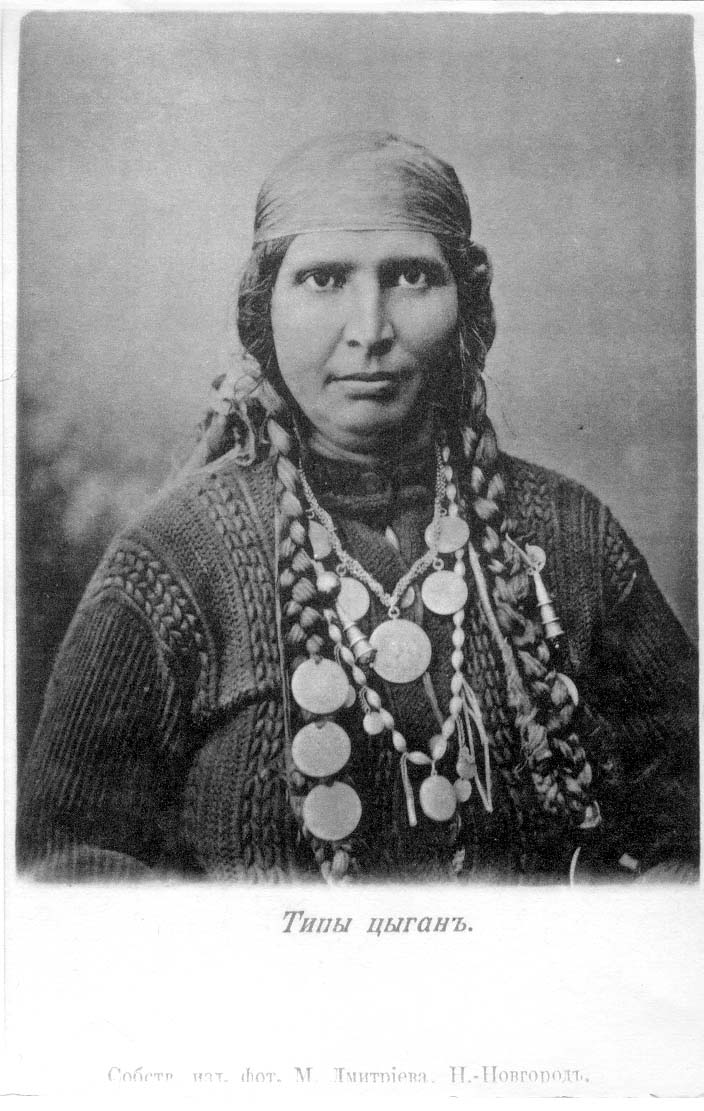 OLAŠSKÍ RÓMOVIA – VÝZOR
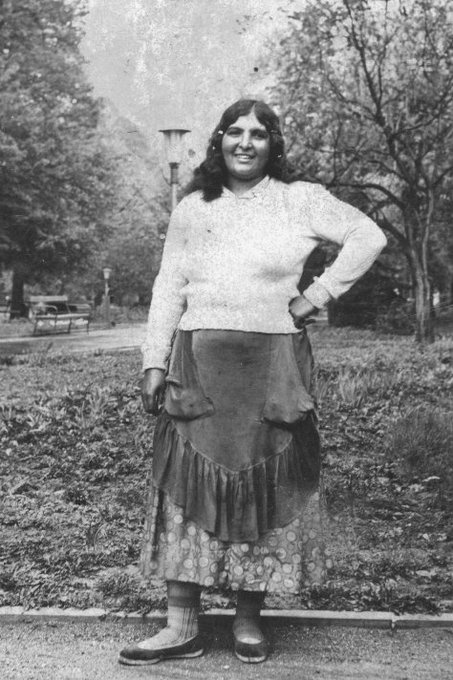 OLAŠSKÍ RÓMOVIA – VÝZOR
OLAŠSKÍ RÓMOVIA – ŠPERKY
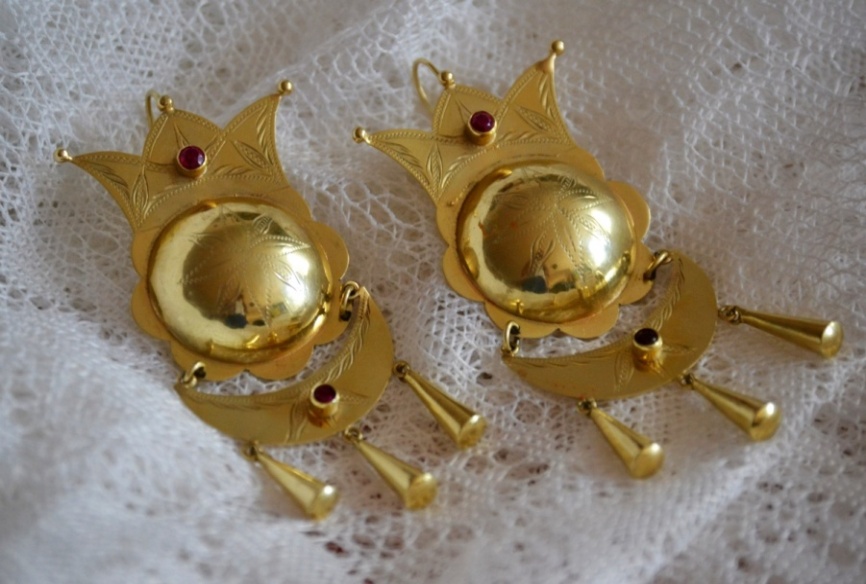 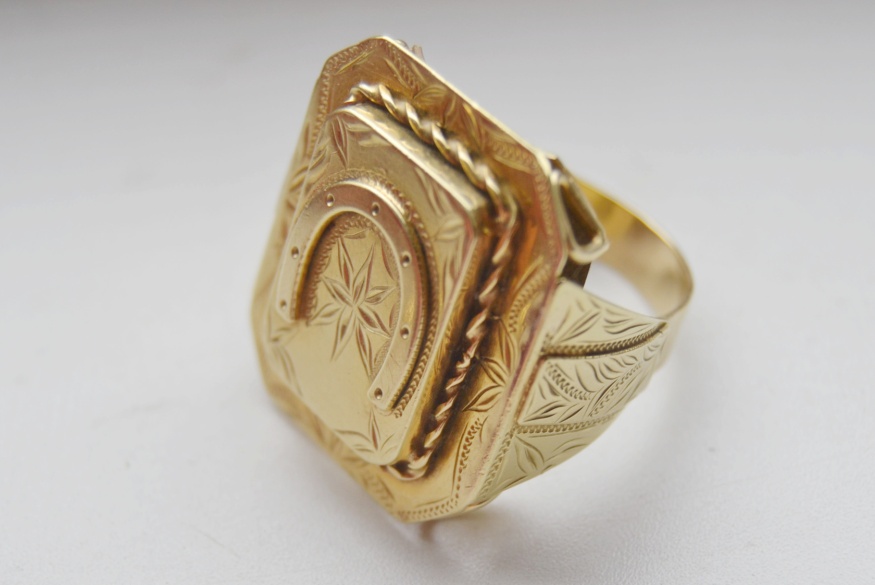 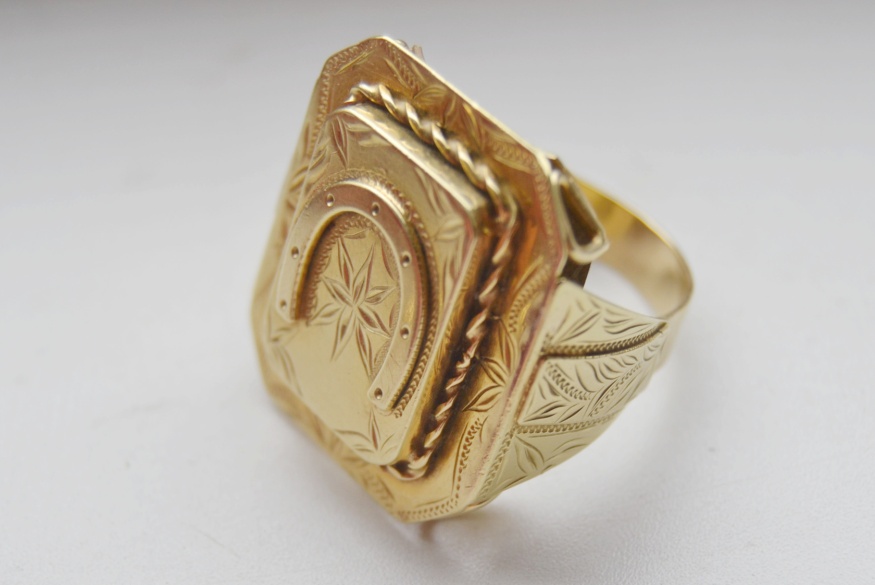 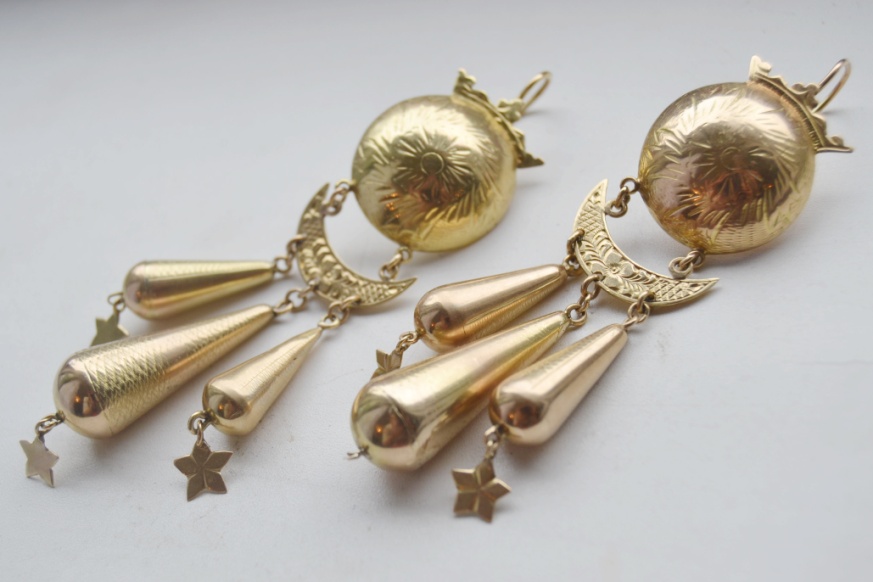 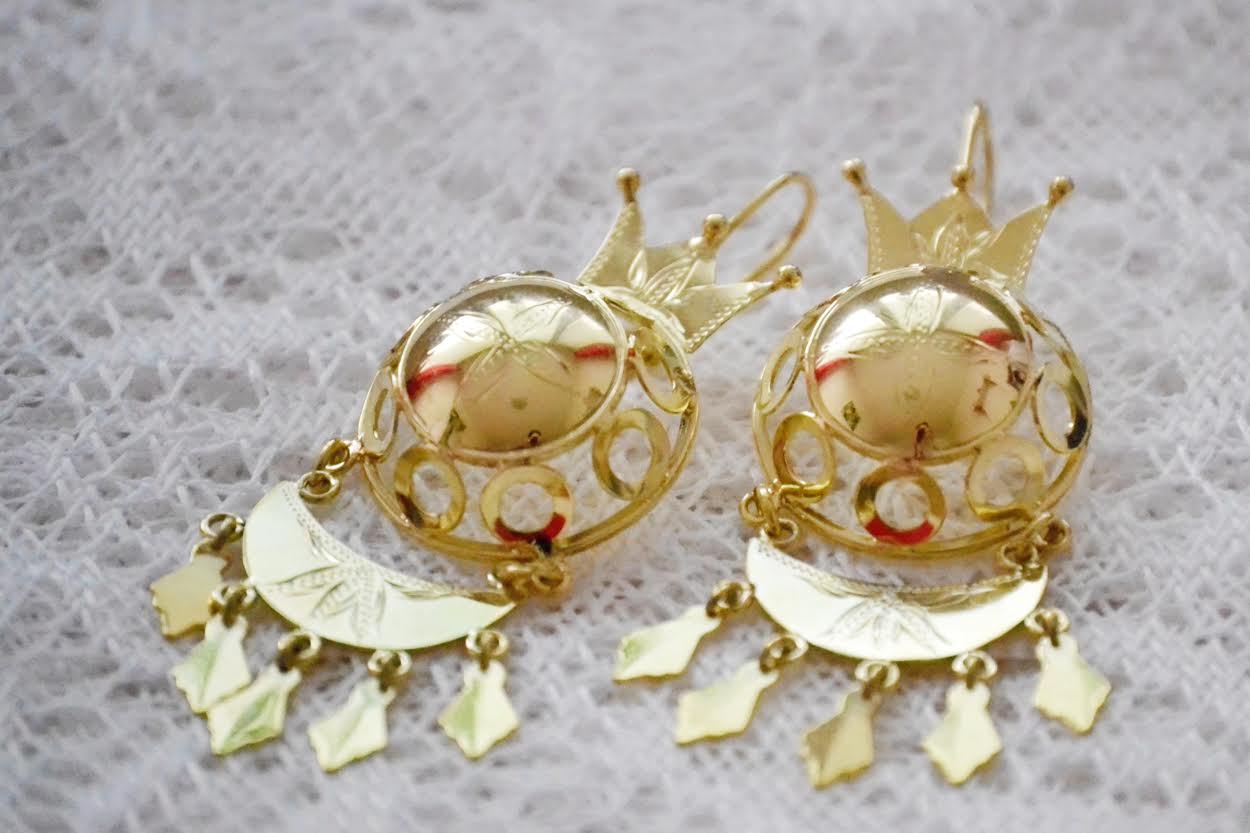 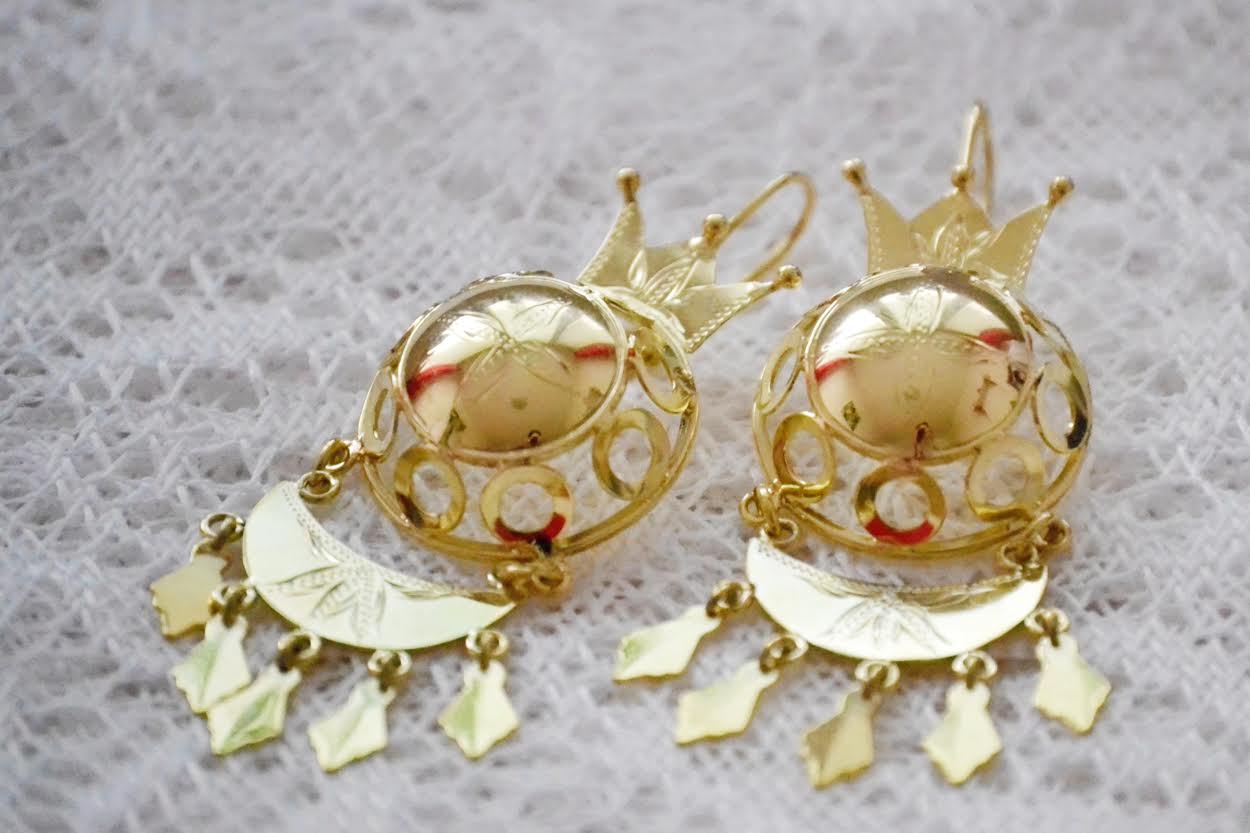 OLAŠSKÍ RÓMOVIA – BÝVANIE
vozy ťahané koňmi          maringotky          domy
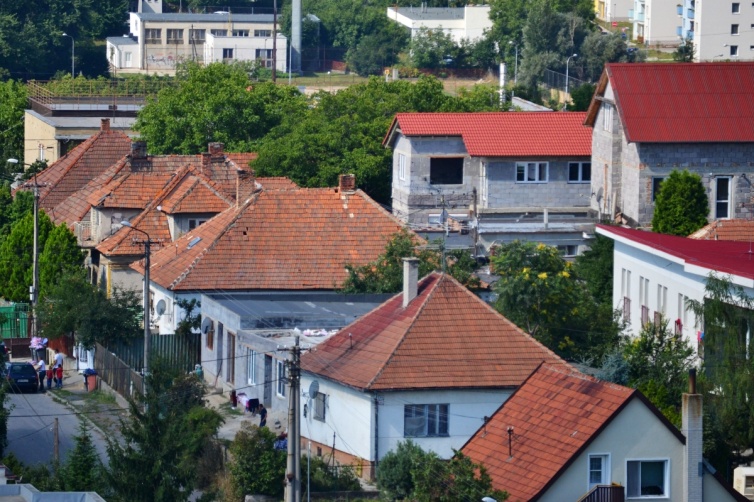 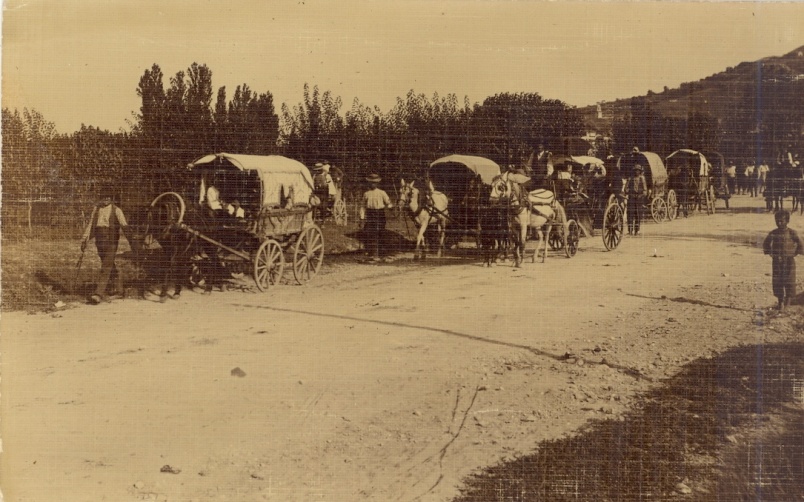 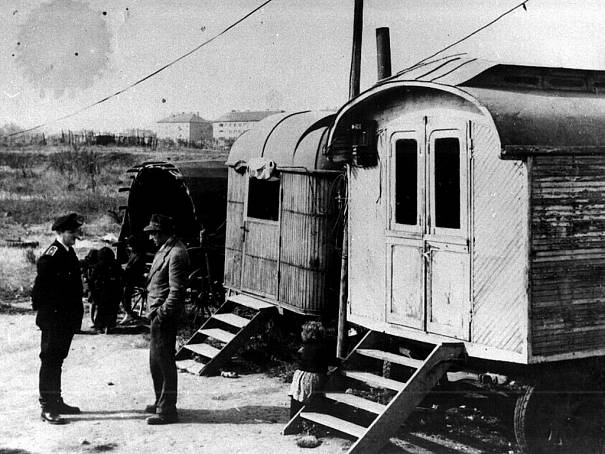 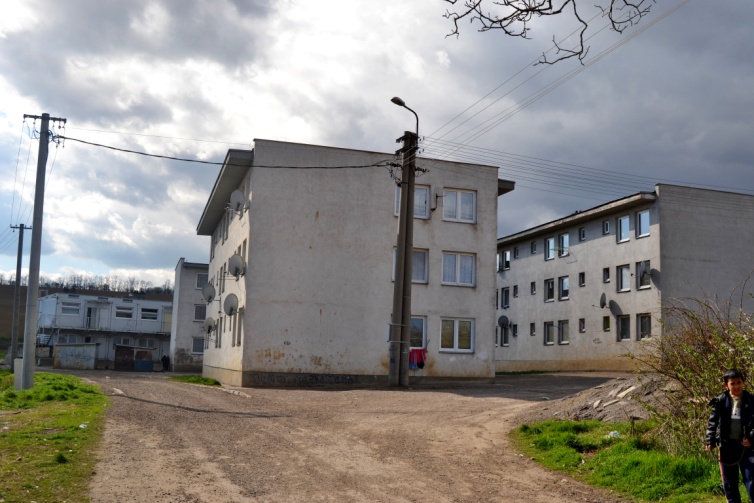 OLAŠSKÍ RÓMOVIA – BÝVANIE
Interiér
Reprezentatívna miestnosť
Zdobnosť (obrazy a sošky Ježiša Krista a svätých, fotografie, umelé kvety)
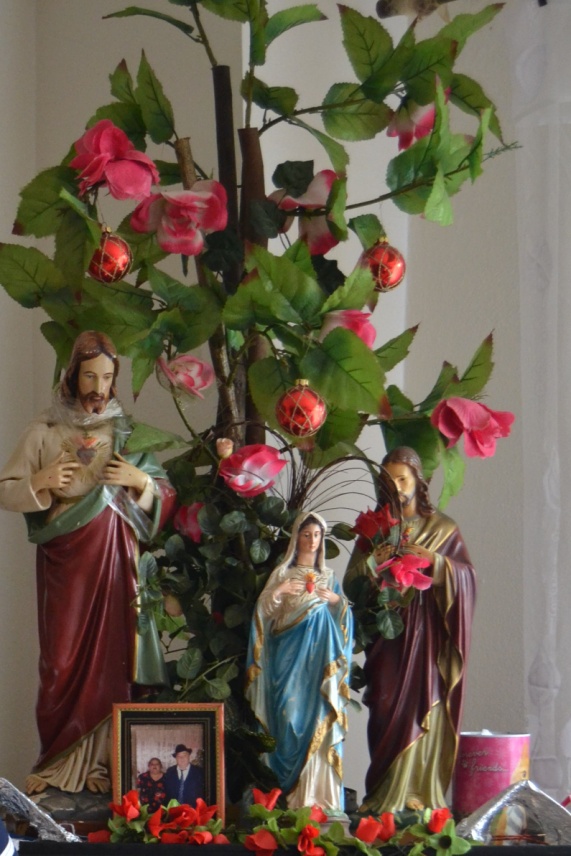 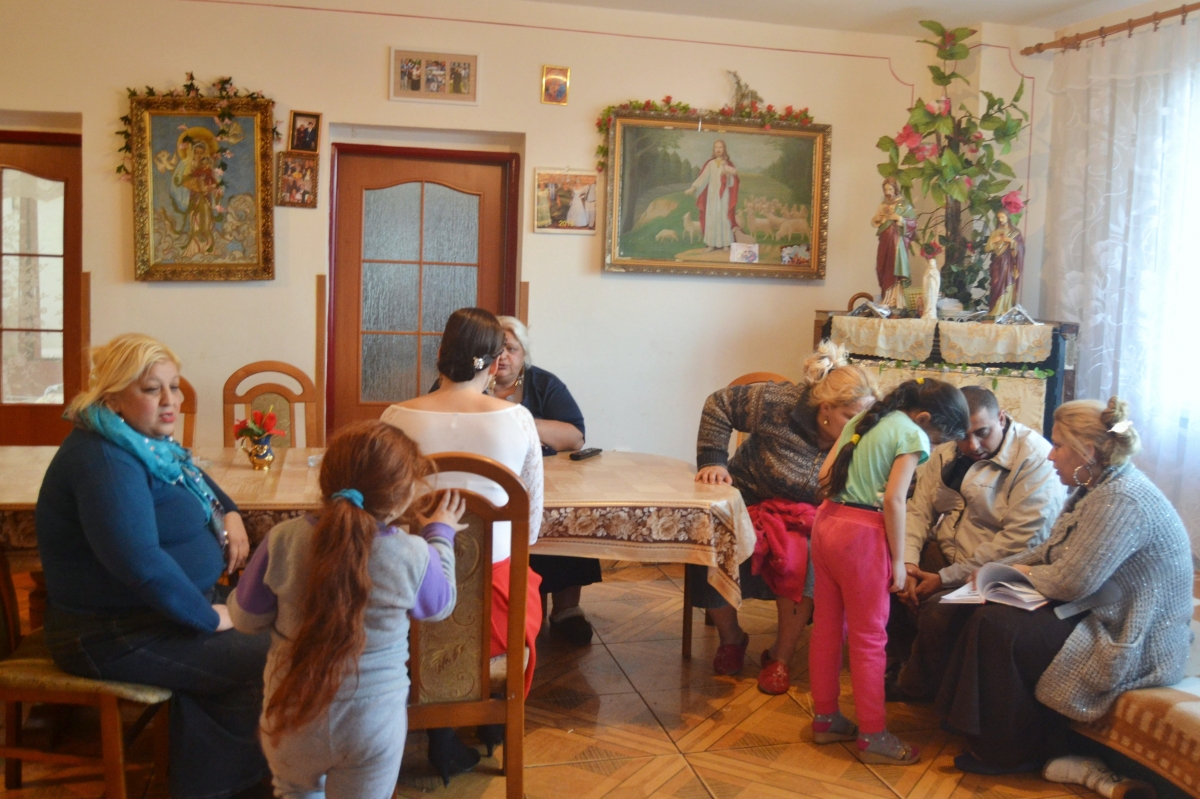 OLAŠSKÍ RÓMOVIA – STRAVA
Príprava jedál – čisto ženská doména

Prevládajú mäsité pokrmy (počas sviatkov domáca hydina, sviatočné jedlo „cigánsky perkelt“ (perkelto), pečienka, v súčasnosti vyprážané rezne)

Sladké pokrmy: „párance“ (pharado chumer), štrúdle, kysnuté koláče + deti veľa sladkostí

Alkohol (počas osláv): v súčasnosti Hennessy
OLAŠSKÍ RÓMOVIA – STRAVA
OLAŠSKÍ RÓMOVIA – STRAVA
OLAŠSKÍ RÓMOVIA – VZDELANIE
V živote Rómov je dôležitá múdrosť – v ponímaní olašských R. je ale chápaná inak ako v majoritnej spoločnosti a nespája sa so školským vzdelaním – olašskí R. sú v rámci komunity považovaní za múdrych, keď žijú podľa vnútorných nepísaných zákonov
	„Gadžovskému, to je školnímu vzdělání, nepřipisují olašstí 	Romové velkou hodnotu. To neznamená, že Romové si 	nepřejí být moudří a že rodičům je jedno, zda jsou jejich děti 	hloupé, či nikoliv. Moudrost je v romské komunitě tradičně 	vysoce ceněna, avšak moudrost jinak získávaná a jinak 	projevovaná, nežli to, co gážové nazývají vzděláním nebo 	vzdělaností. Moudrost se v romské komunitě předává 	prostřednictvím vyprávění o zkušenostech starších... Školní, 	gážovská vzdělanost stojí na hodnotovém řebříčku u 	olašských Romů hluboko pod touhou získat co nejvíc peněz“ 	(Lakatošová, 1994, s. 10).
OLAŠSKÍ RÓMOVIA – PRÁCA, ZAMESTNANIE
V období nomádizmu sa olašskí Rómovia Lovári živili napr. obchodom – typické bolo obchodovanie s koňmi, priekupníctvo, prípadne podomový predaj

 Vykonávanie ťažkej fyzickej práce bolo pre nich znamením neúspešnosti a nedostatku mentálnych schopností – dodnes je cenené získavanie finančných prostriedkov činnosťami, ktoré vyžadujú viac zapojiť myslenie – rôzne obchodné aktivity
	„Podľa tej tradície, živiteľ rodiny je chlap. Ale kto 	by jej dal aj zarobiť? Ani my chlapi nedostaneme 	robotu...“ (muž, 51 r.)
	„Nechodíme do práce, aby sme stíhali prať, 	variť, na deti dať pozor.“ (žena, 51 r.)
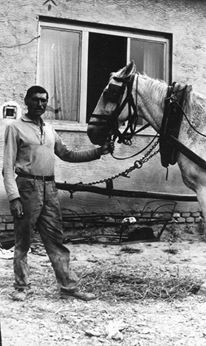 OLAŠSKÍ RÓMOVIA – ÚCTA, RÓMSTVO
ÚCTA – jedna zo zásad, hodnôt, ktorá je nevyhnutná na dodržanie „rómstva“ 

RÓMSTVO – spôsob života, zásady, ktoré olašskí Rómovia prebrali od svojich predkov a naďalej ich dodržujú a podľa nich žijú, aby ich mohli predať ďalšej generácii – niečo, čo robí Róma Rómom
OLAŠSKÍ RÓMOVIA – SOCIÁLNA ORGANIZÁCIA
Silná sociálna kontrola
Angluno Rom – pretrvávajúca funkciu vajdu
Romáňi krísi – rómske súdy
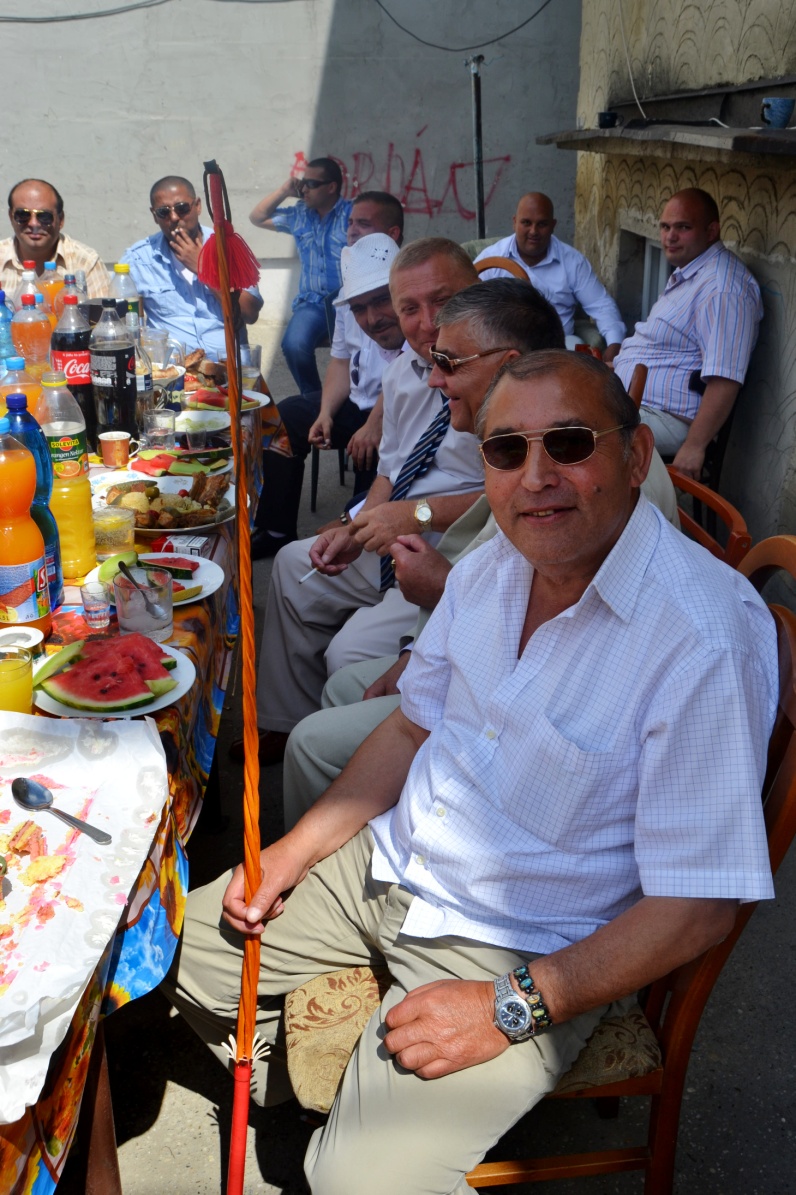 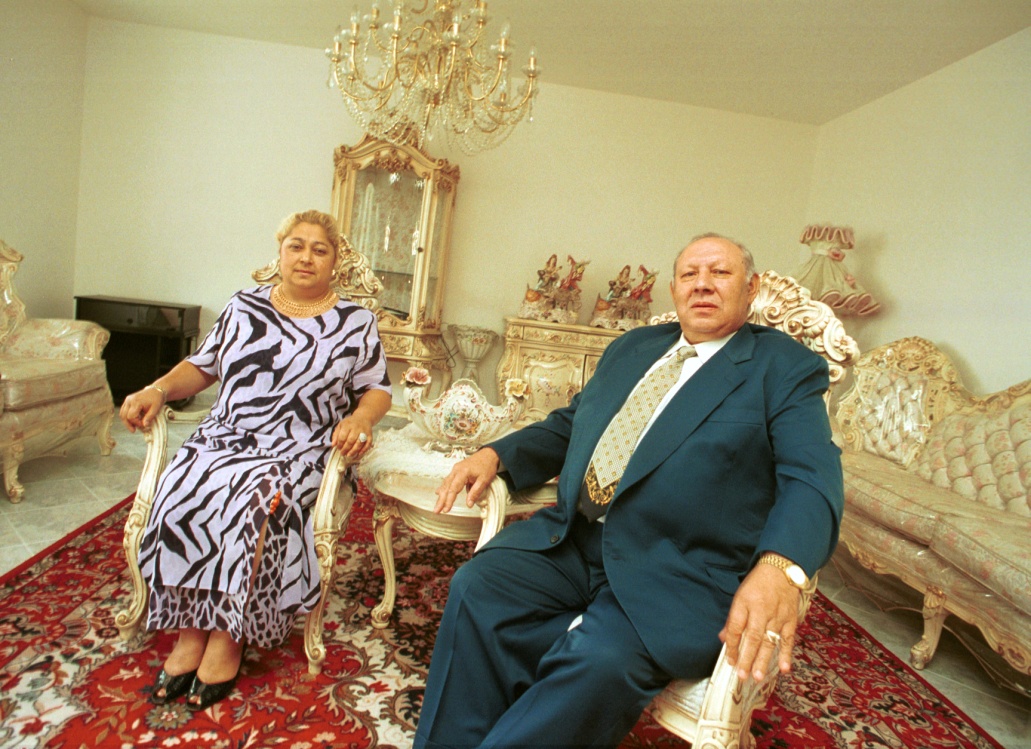 OLAŠSKÍ RÓMOVIA – RODINA
„V rodinné pospolitosti měl každý své místo, každý znal přesně svůj status a svou roli a věděl, co smí a co nesmí. A ostatní mu to dennodenně připomínali způsoby zakotvenými ve formách verbální i mimoverbální kultury.“
(Hübschamnnová, 1996, s. 23)
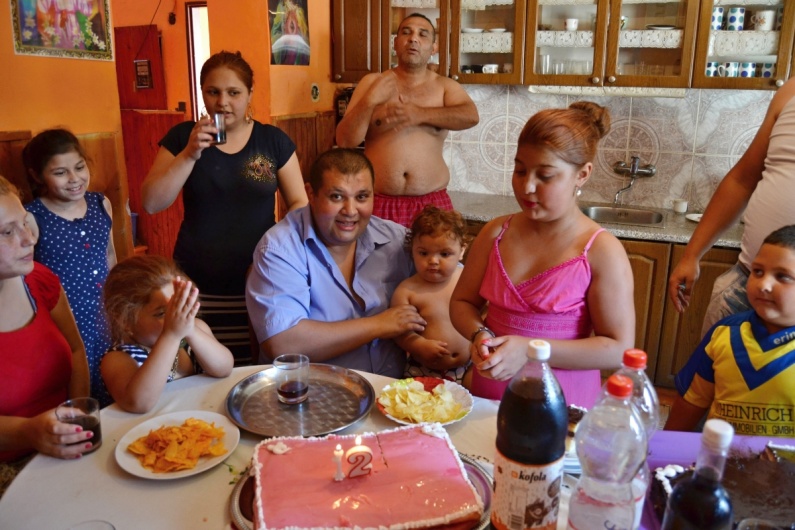 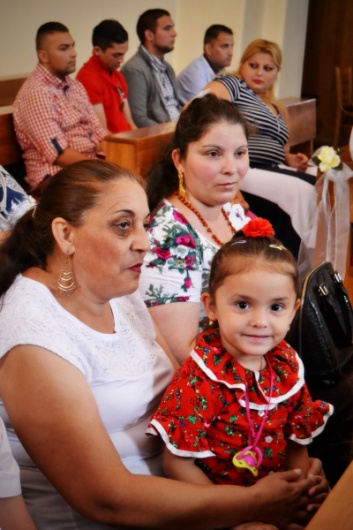 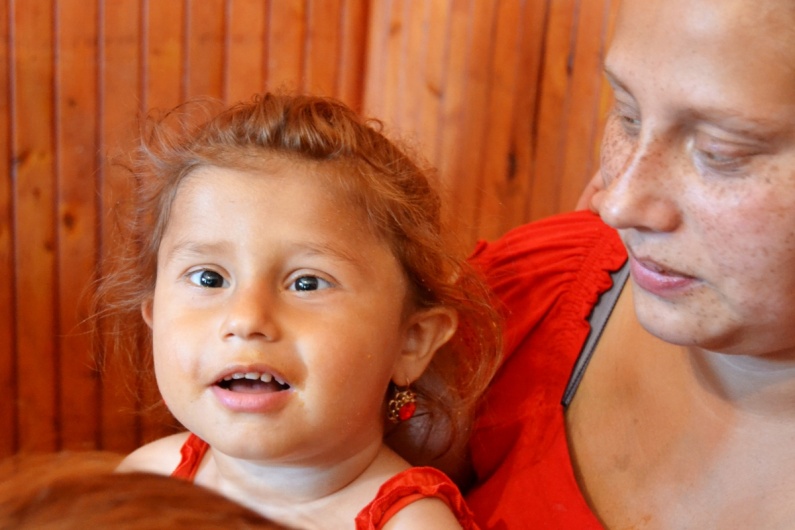 OLAŠSKÍ RÓMOVIA – RELIGIOZITA
Zväčša preberanie vierovyznania podľa majority
Na Slovensku rímsko-kat.
	„Každý, i malé dieťa, vám odpovie, že existuje Boh... Obrady 	ich však nezaujímajú, pre nich je dôležitý vnútorný vzťah k 	Bohu... Veria v posmrtný život, v to, že zomretí žijú podobným 	spôsobom ako živí, ale sú neviditeľní...“ 
	(Lakatošová, 1994, s. 9)
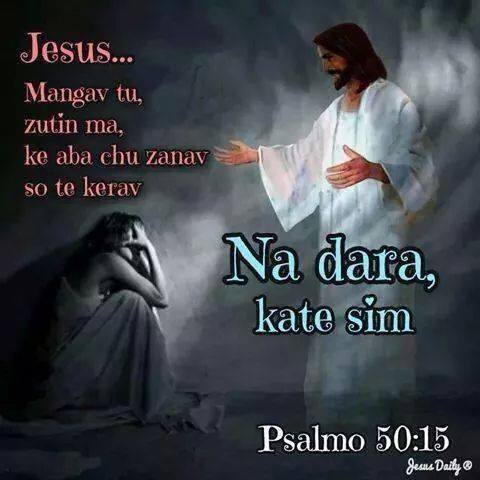 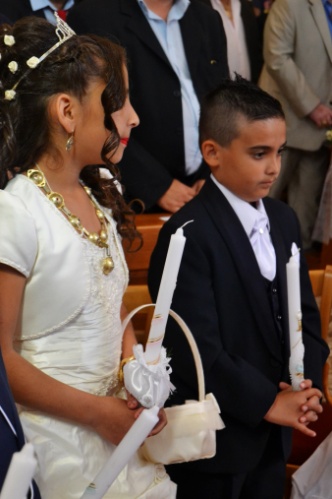 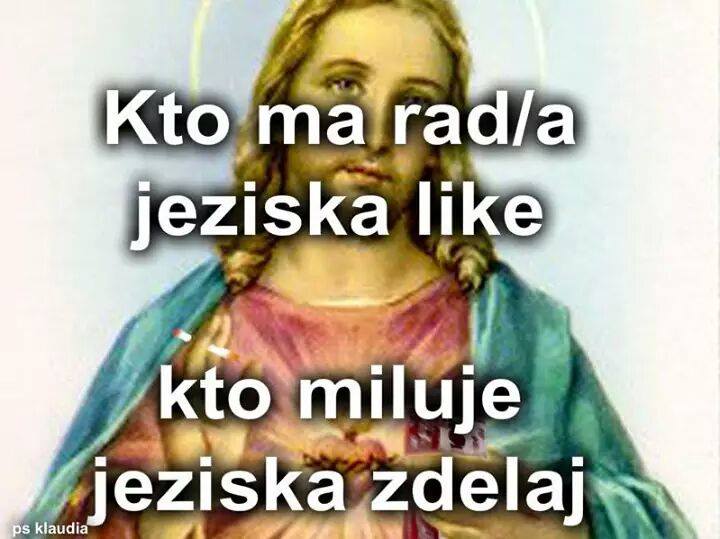 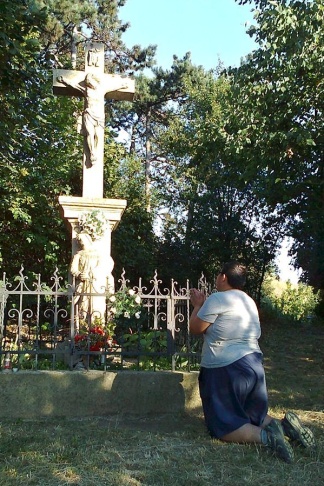 OLAŠSKÍ RÓMOVIA – PIESNE, HUDBA, TANEC
Piesne: pomalé / rýchle, tanečné

Hudba: tradične bez doprovodu hudobných nástrojov – lúskanie, búchanie, tlieskanie...

Tanec
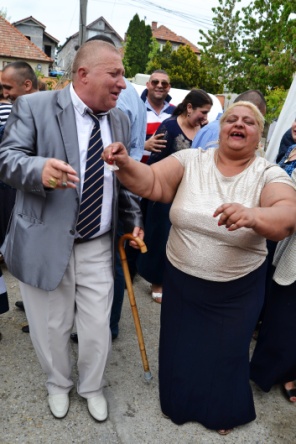 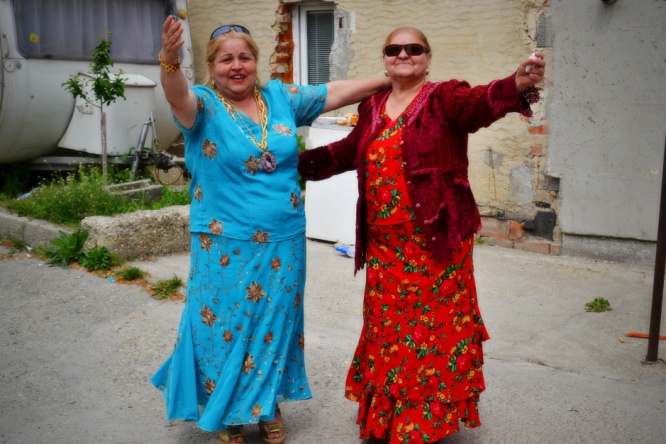 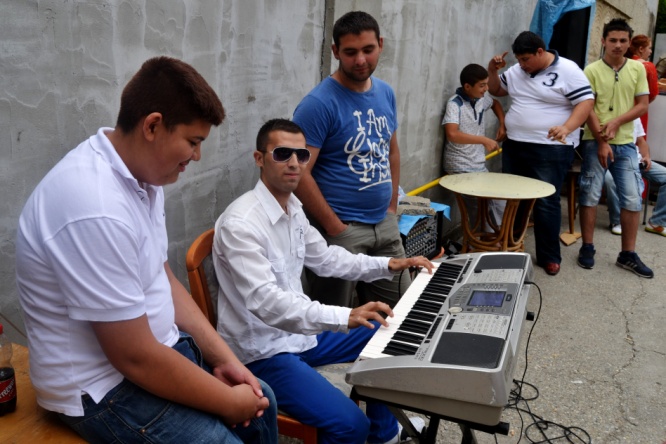 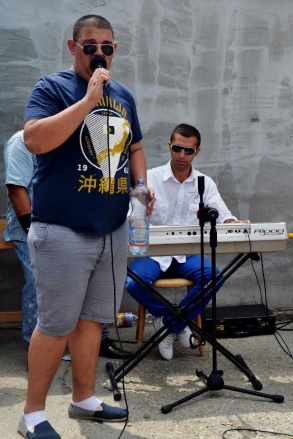 MACO MAMUKO „Ande Pešta me phirav“
1. Ande pešta me phirav,
le but louve me rodav,
kana šefti me kerav
le šejanca žav khelav.

2. Taj jek fogáši me kerav
pánž, šov šela me rodav,
pánž, šov šela, naj but louve,
le šejanca me pijav.

3. Mercedesi me trádav,
ďíla mange me mukav,
manca bešen le šeja
lenca kamav te khelav.

Ref. [: Dikh čak šeje sar khelav,
le figuri sikavav,
taj pujáricko rat si ande mande
le šeja meren angla mande. :]
1. Do pešti jazdím,
zarábam veľa peňazí,
keď kšeftujem
idem s dievčatami tancovať.

2. Urobím len jeden chvat
a zarobím 500, 600,
500, 600, nie je veľa,
s dievčatami si vypijem.

3. Cestujem mercedesom,
púšťam si hudbu,
sedia tam so mnou dievčatá
a s nimi chcem tancovať.

Ref. [: Pozerajú dievčatá ako tancujem,
pozerajú na tie figúry,
mám v sebe krv rošťáka
a dievčatá sú zo mňa hotové. :]
OLAŠSKÍ RÓMOVIA – MUŽI vs. ŽENY
„Žeby také právo mala žena jako muž, to neexistuje“ (žena, 50 r.)

	„Rovnoprávnosť nemohli mať ženy, nemohli mať toľko čo chlap, čo 	hlava rodiny. Ani doteraz. V normálnej rodine, ktorý chlap neni pod 	papuču žene, to nesmie byť. Nemalo by byť. Móže si žena povedať 	názor, ale posledné slovo má manžel.“ (muž, 51 r.)

	„Vyhovuje mi to, čoby nie. Šak zle oni, muži, nerobá. Oni nechoďá 	niekde často, jako na tú diskotéku, zábavu... Šak pozrite, jaké máme 	domy postavené. Šak čo móžeme potom hovoriť. Veďá sa postarať. 	Keď volačo treba, tak spravá šetko... Sú aj zlí, jak aj u vás... Sú aj takí 	čo pijú, žiarlia, bijú ženy. Sú aj u nás takí... Ale ja nemóžem ništ 	povedat..“ (žena, 50 r.)
„ŽIVOT OLAŠSKÝCH ŽIEN“
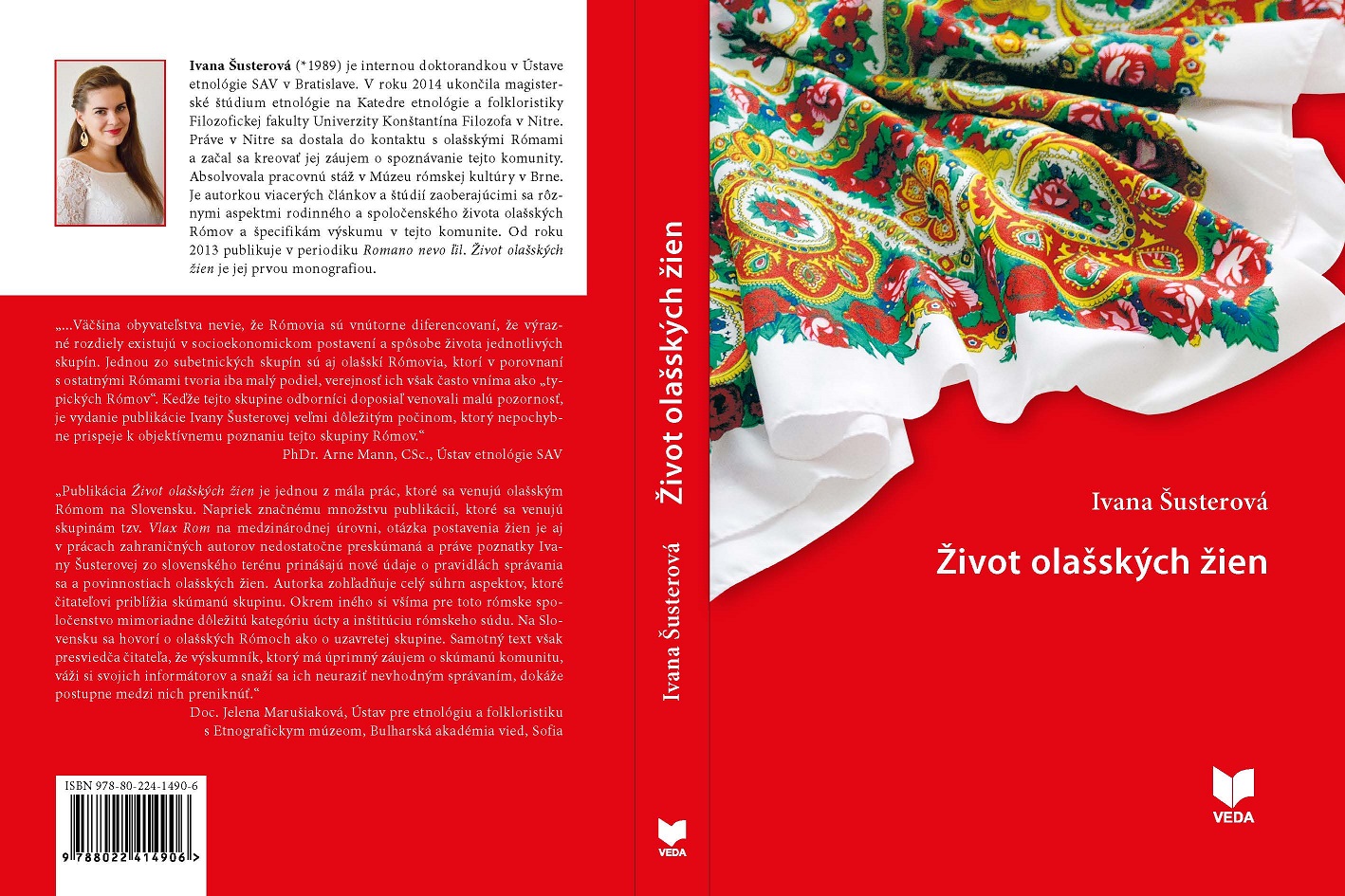 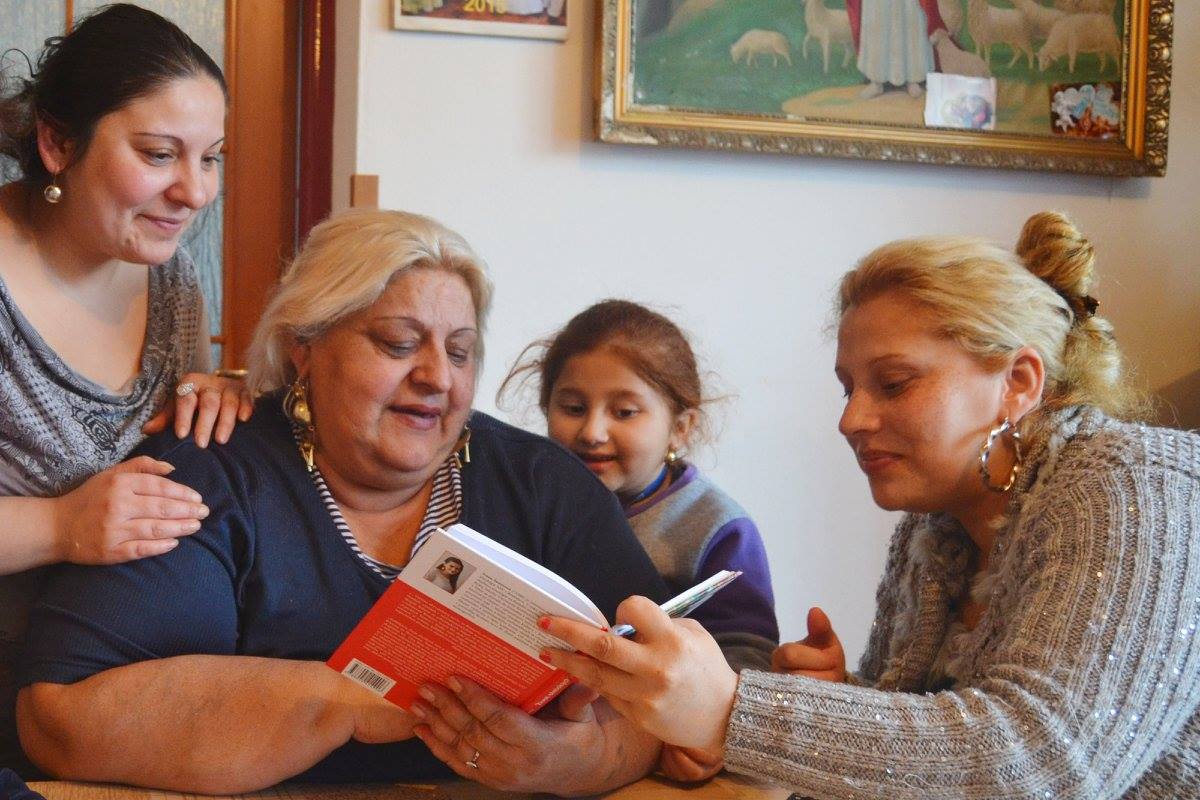 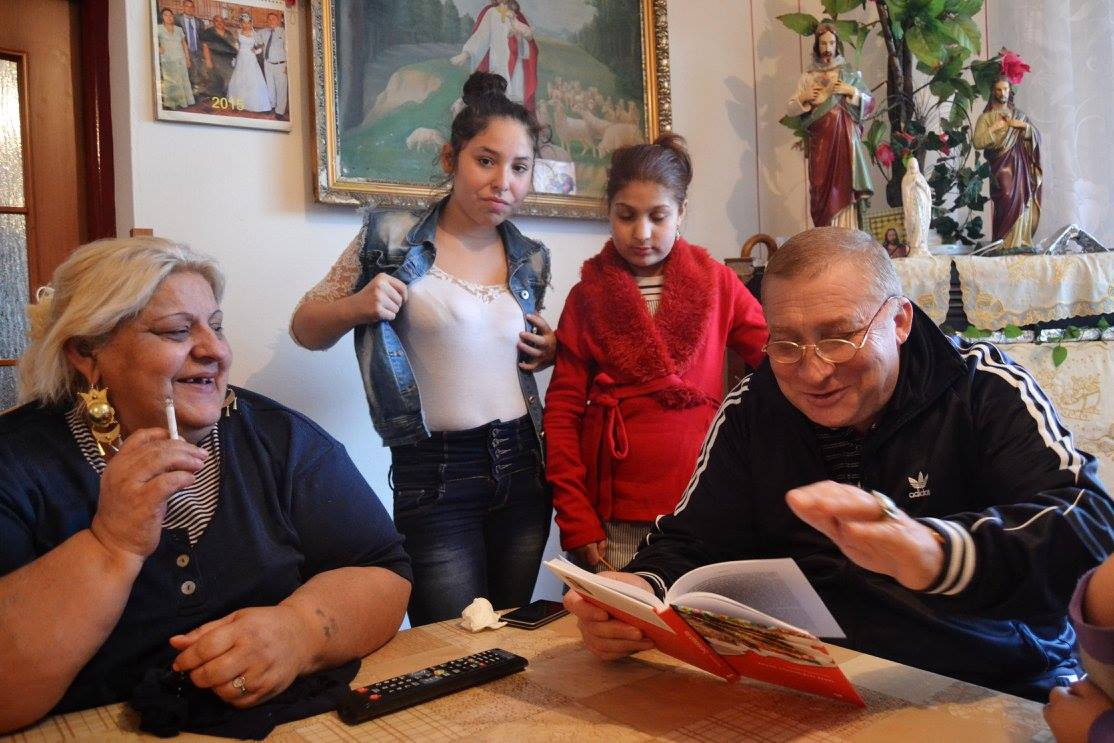 ĎAKUJEM za pozornosť!
NAJISARÁV 
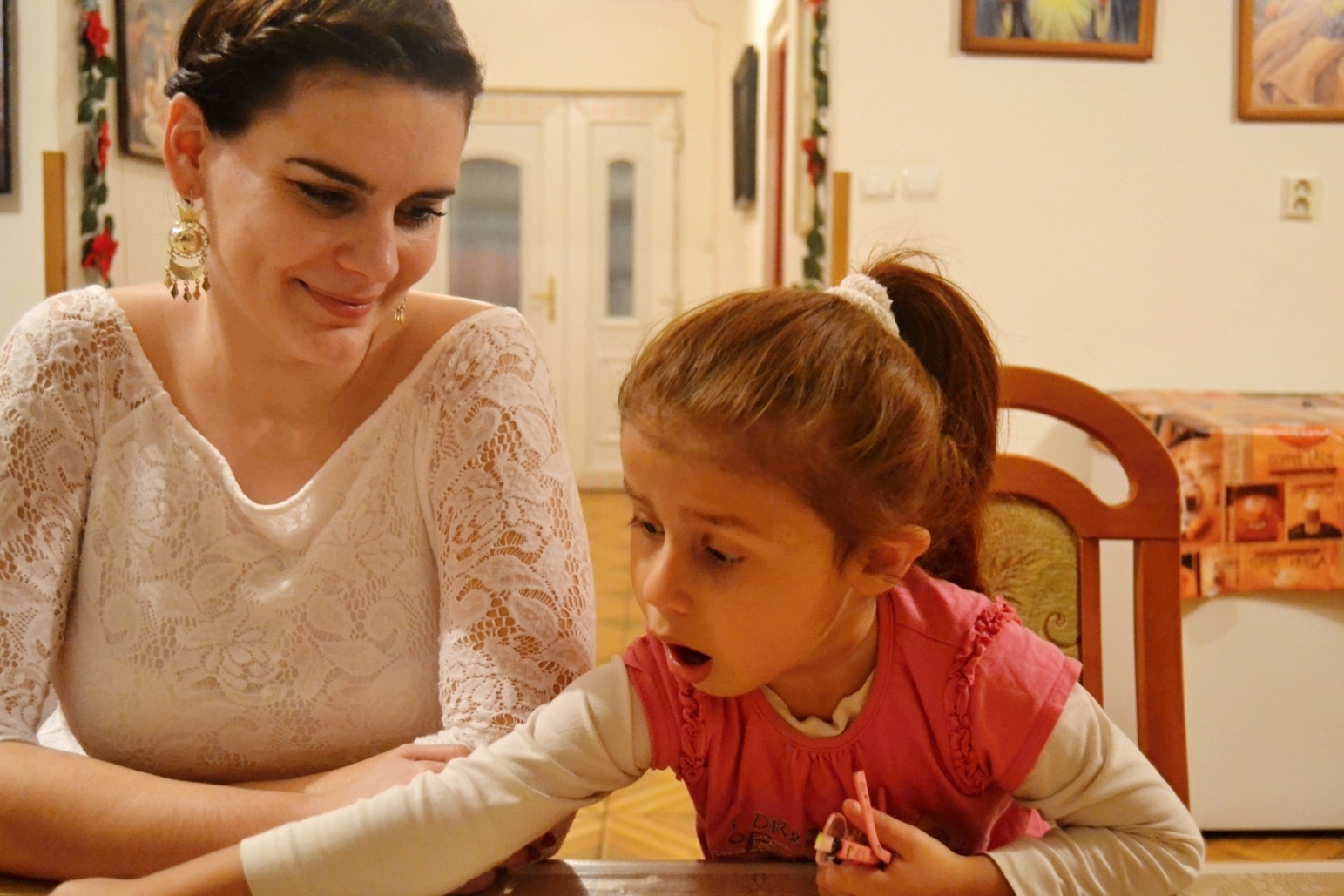